12 апреля в Петровском сельском поселении  было проведено мероприятие посвященное  55-летию  дню космонавтики.
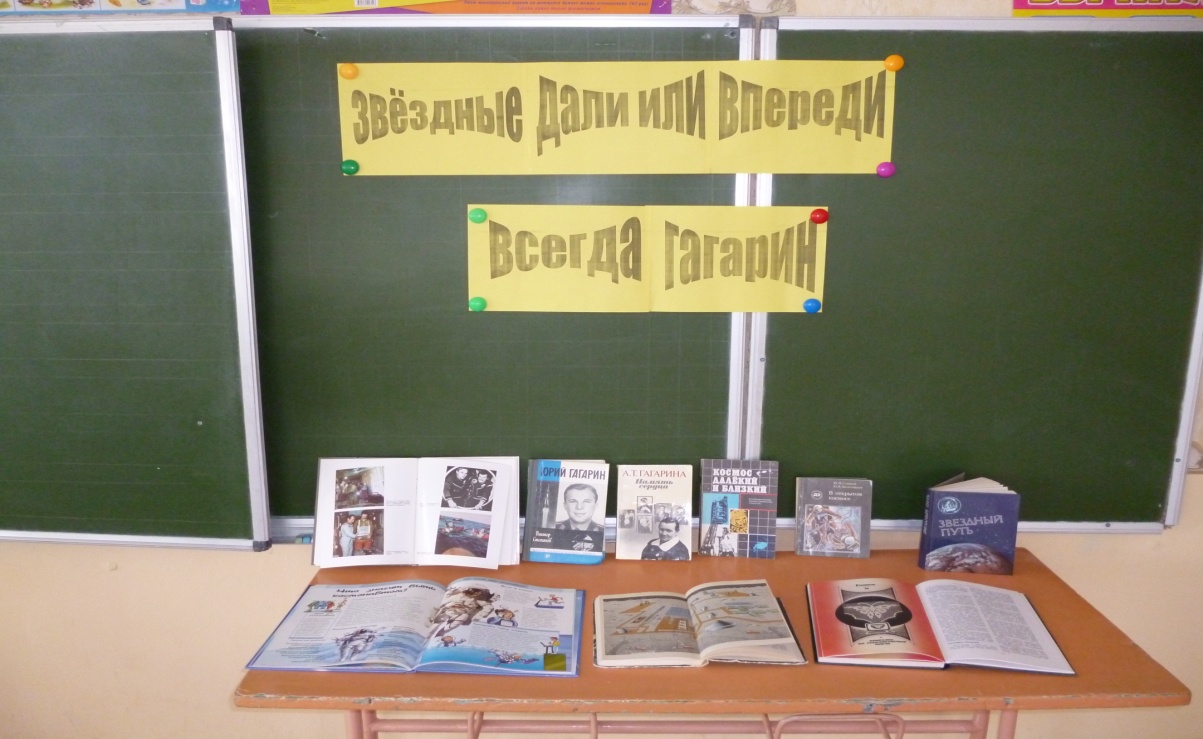 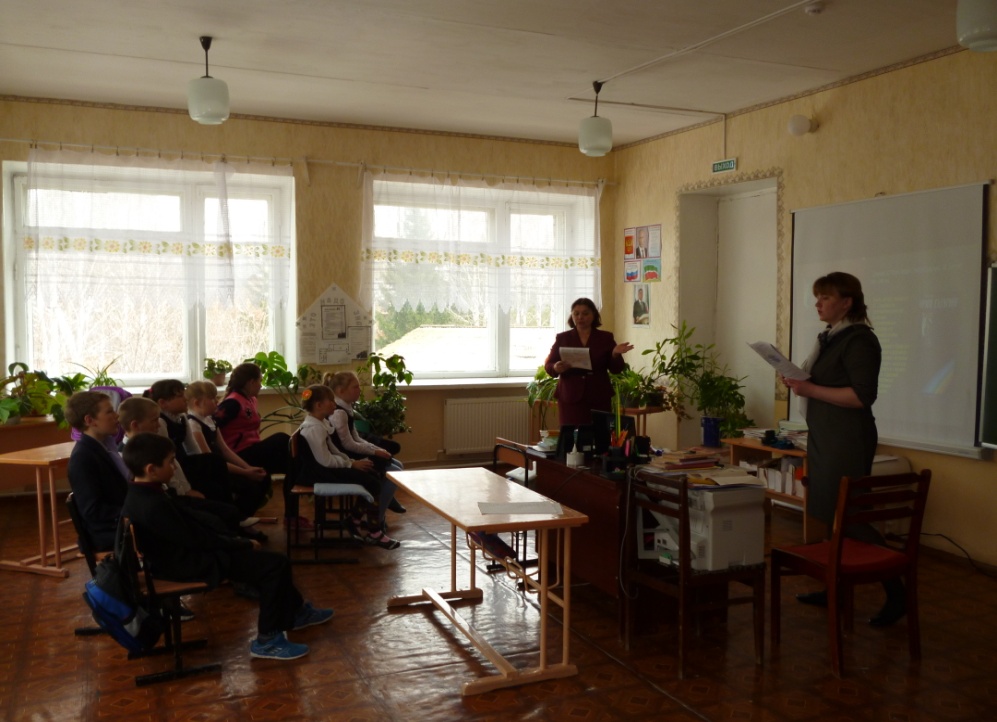 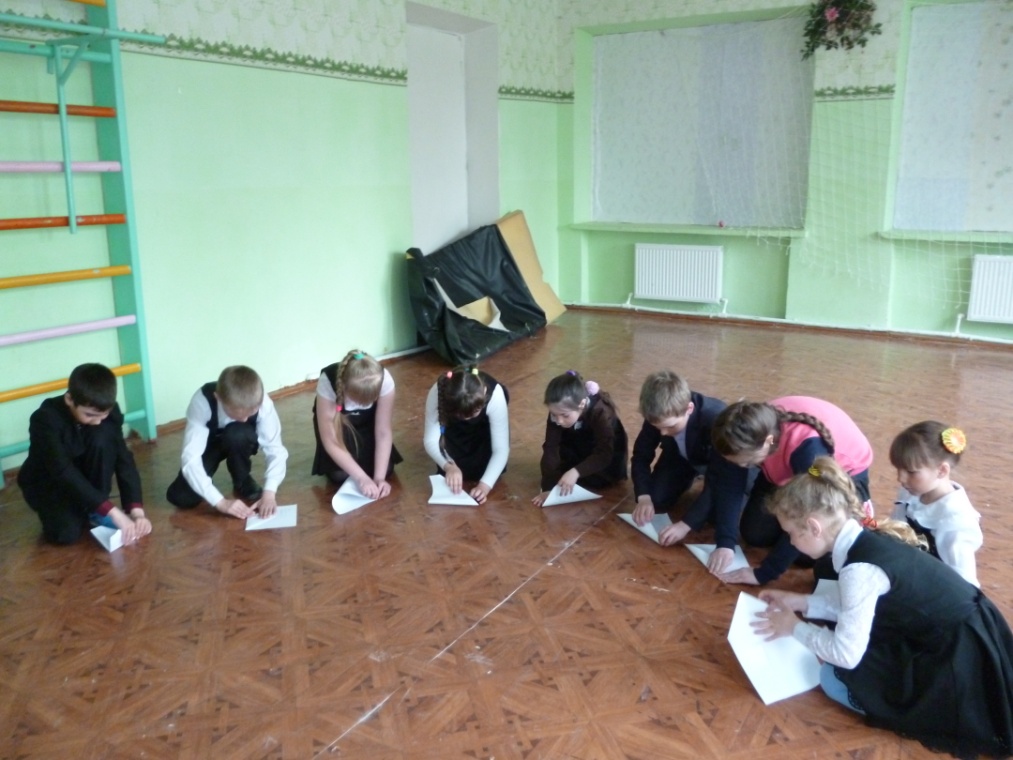 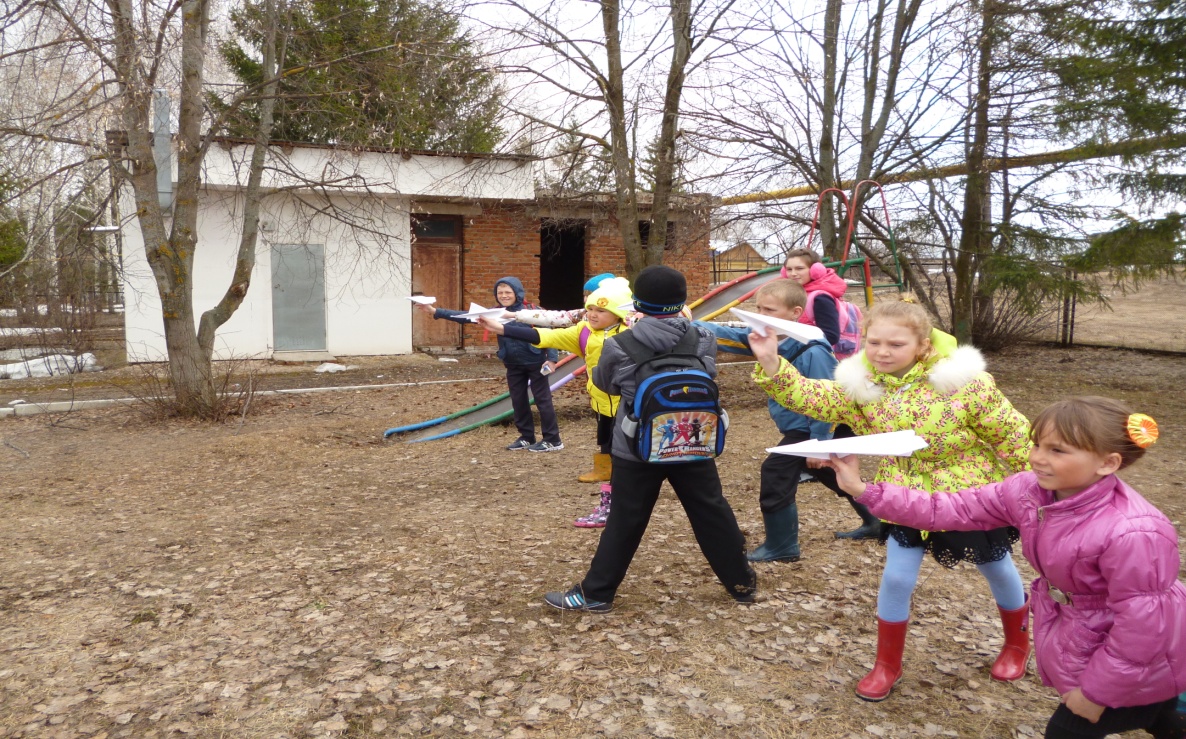